Calligraphy by Maria Chakir
October 2022
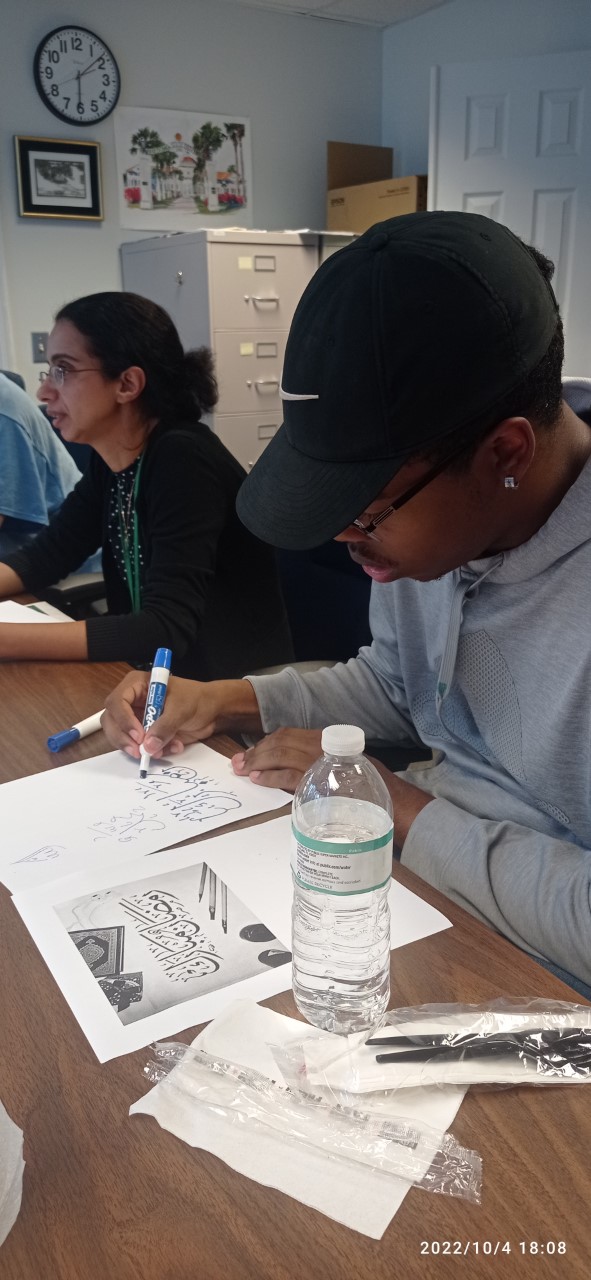 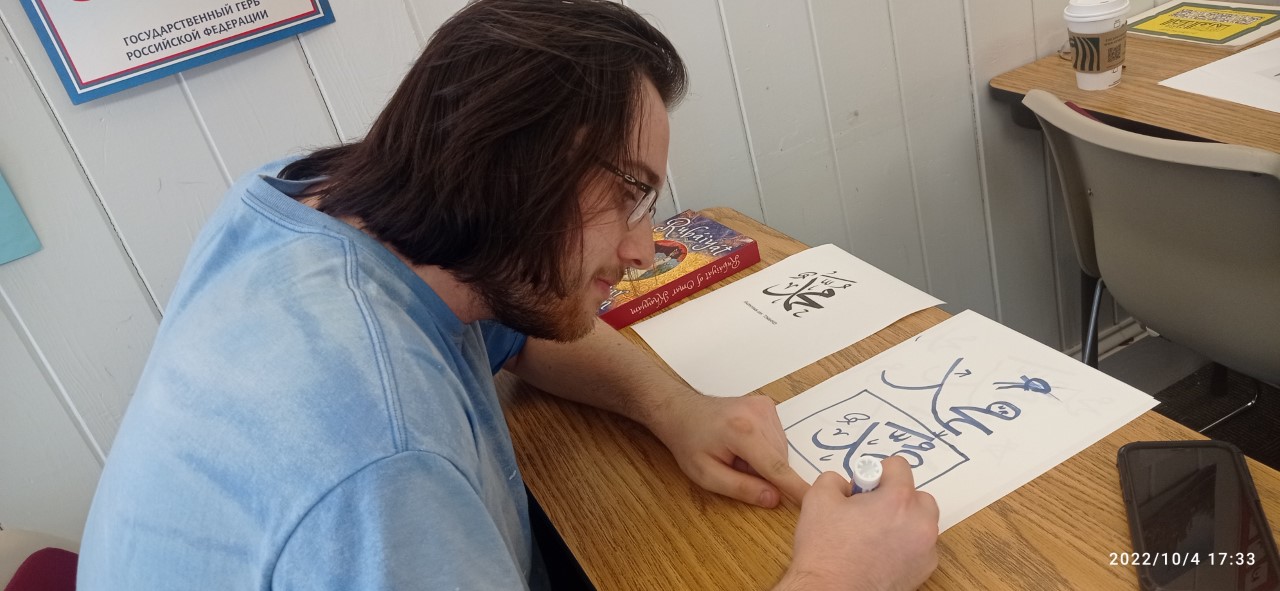 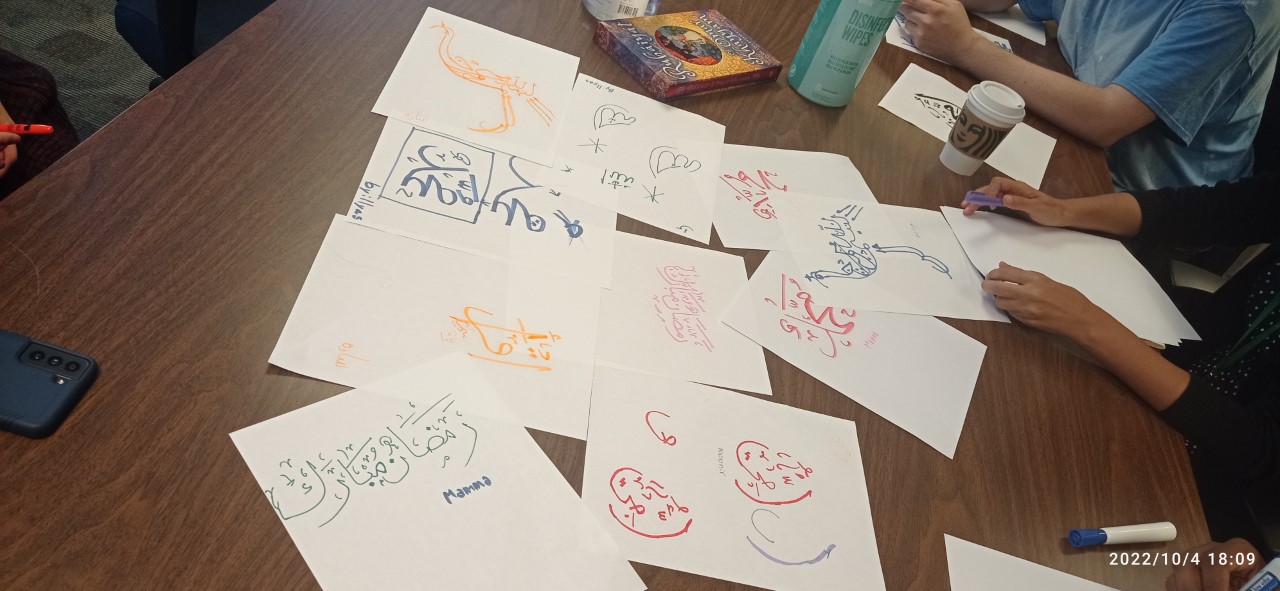 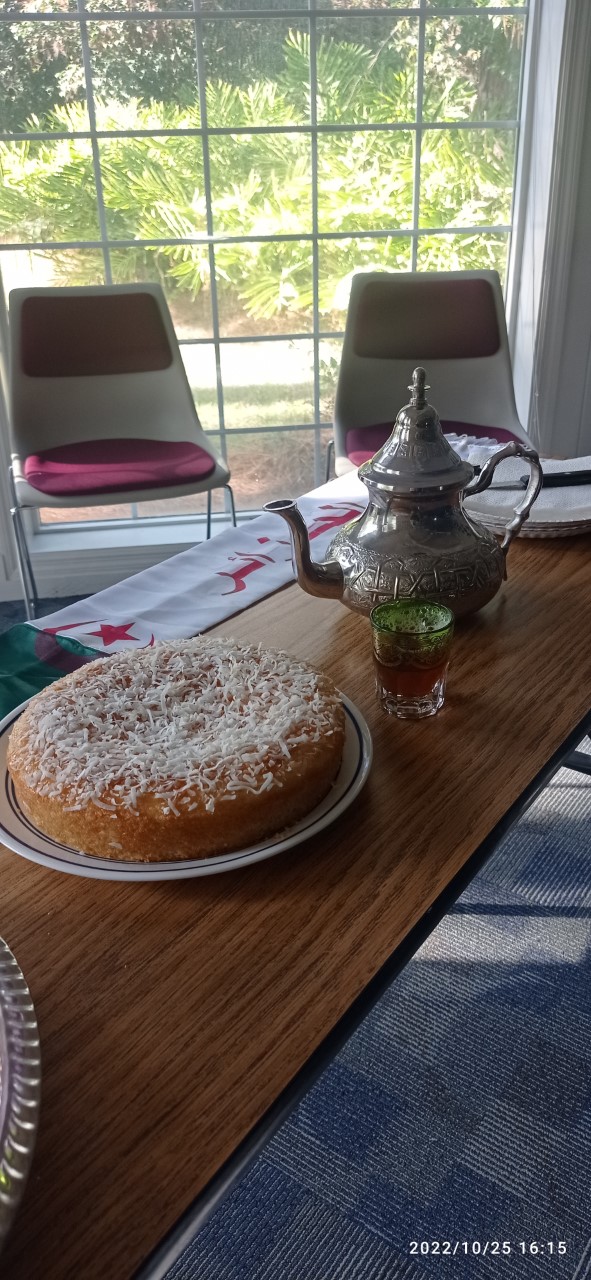 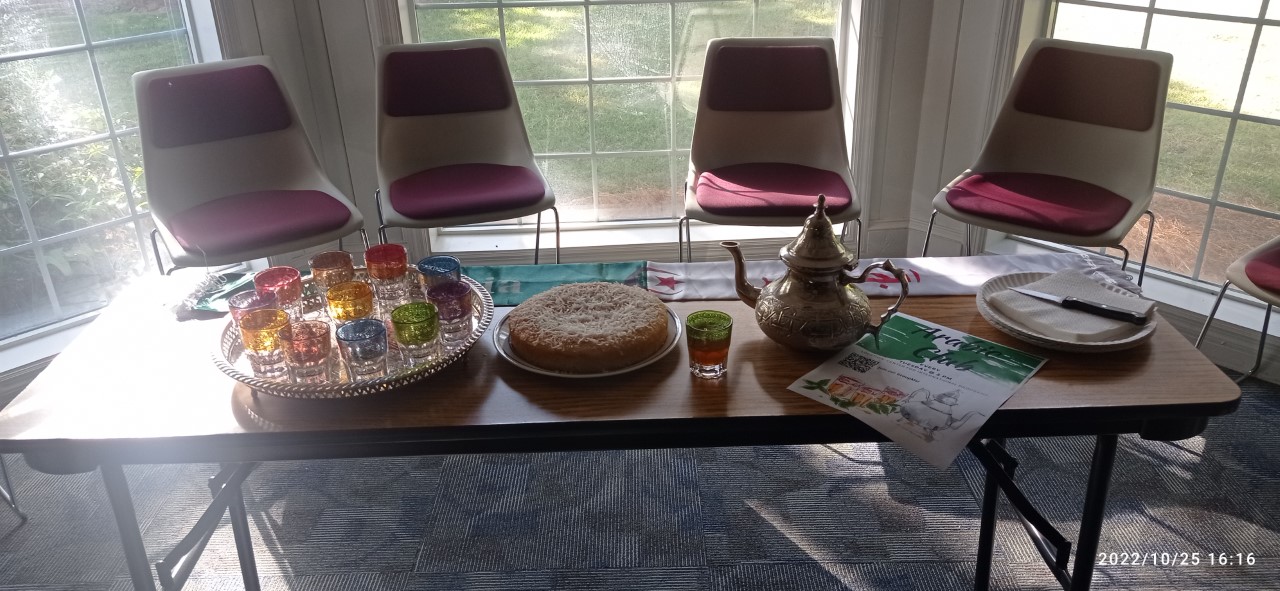 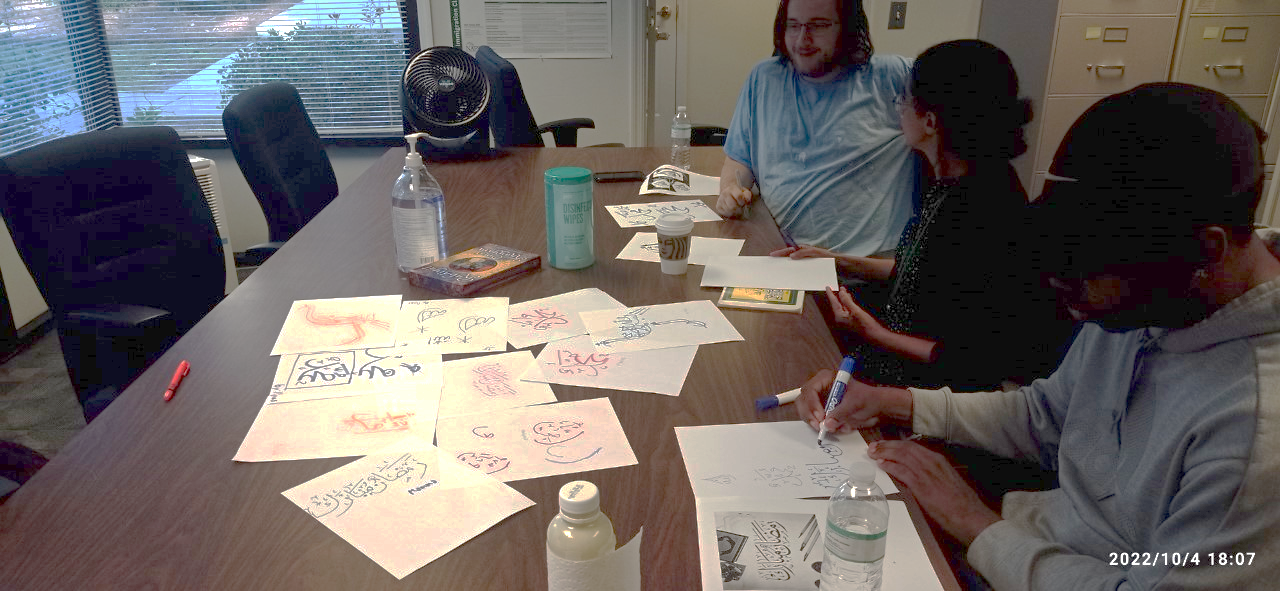 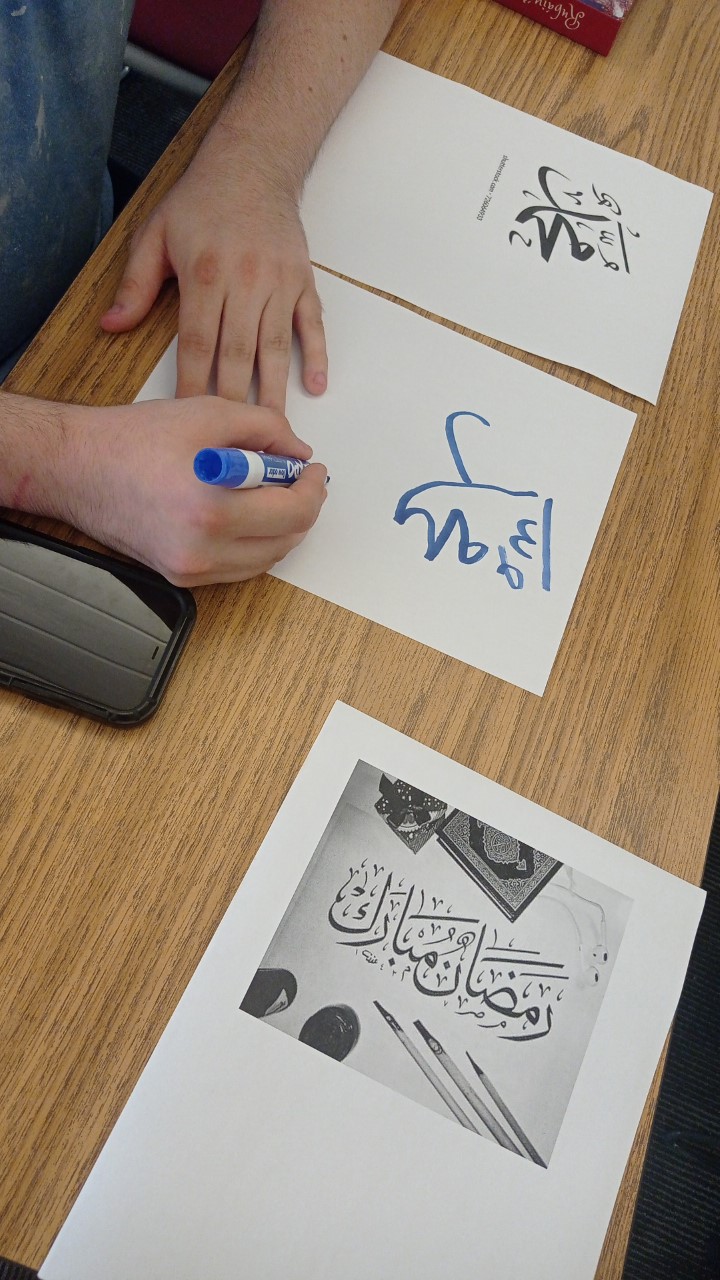 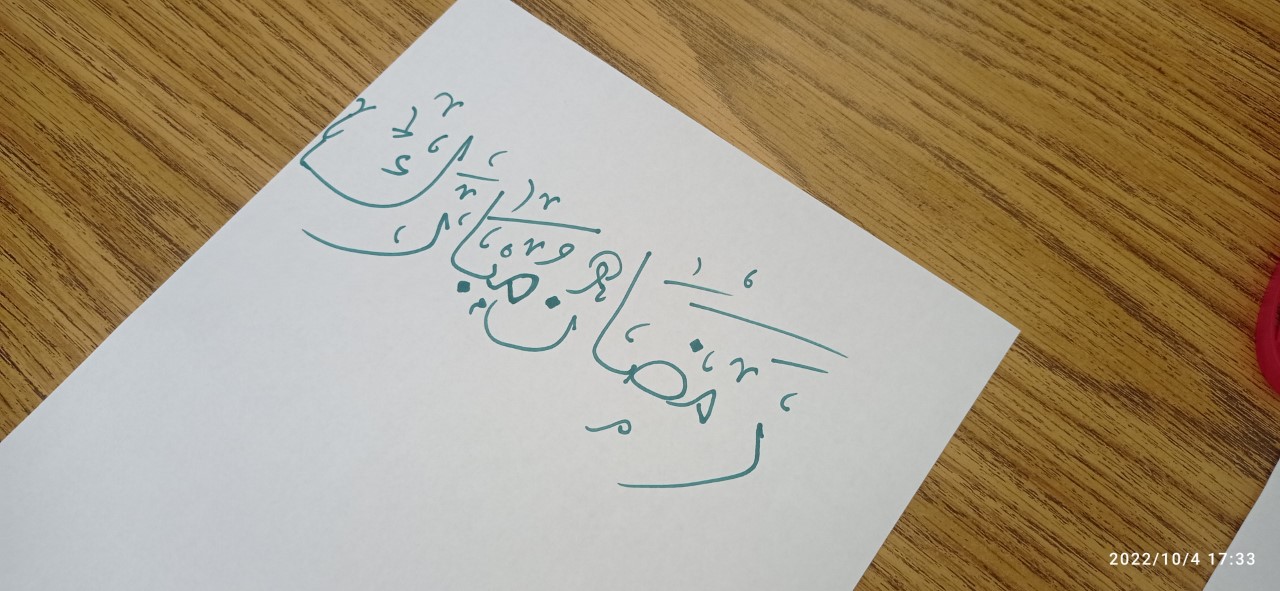 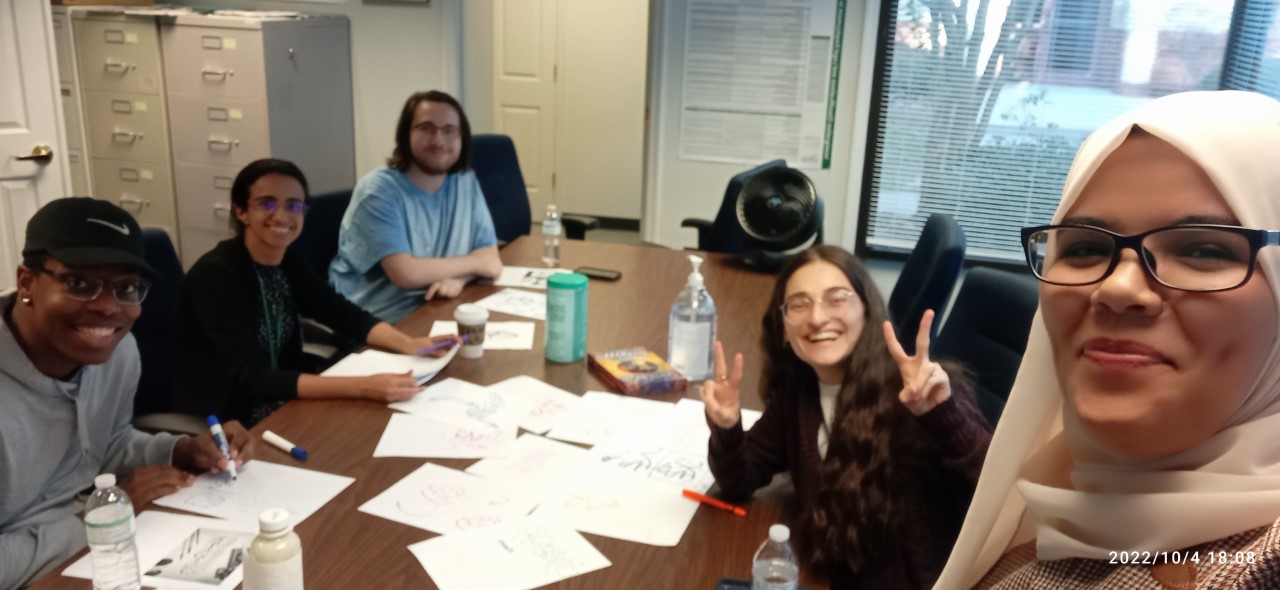